Deutschsprachige        Länder
Starovoytova L.I.
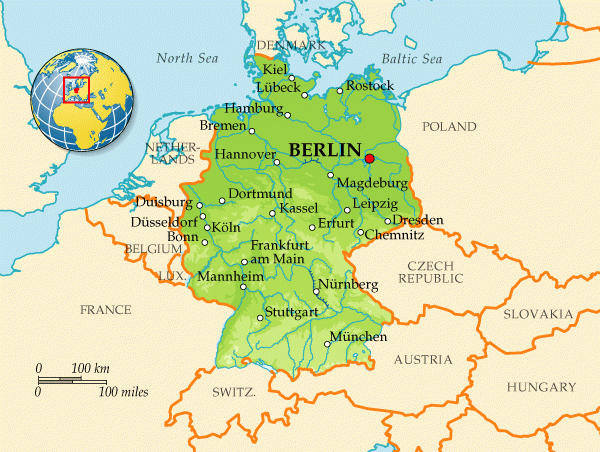 Deutschland ist ein föderal verfasster Staat in Mitteleuropa,
 der aus den 16 deutschen Ländern gebildet wird. 
Bundeshauptstadt sowie bevölkerungsreichste deutsche Stadt ist Berlin.
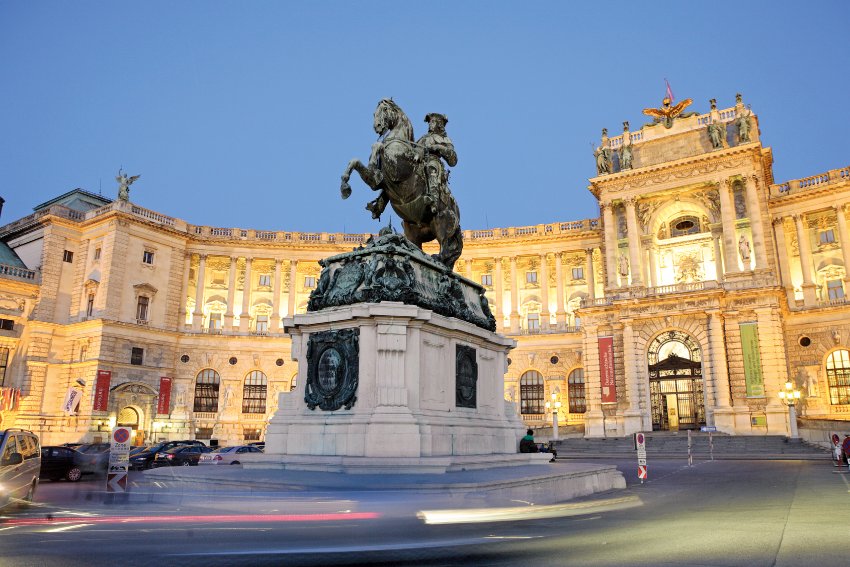 Österreich  ist ein mitteleuropäischer Binnenstaat mit rund 8,5 
Millionen Einwohnern. Die Hauptstadt  Österreich ist Wien.
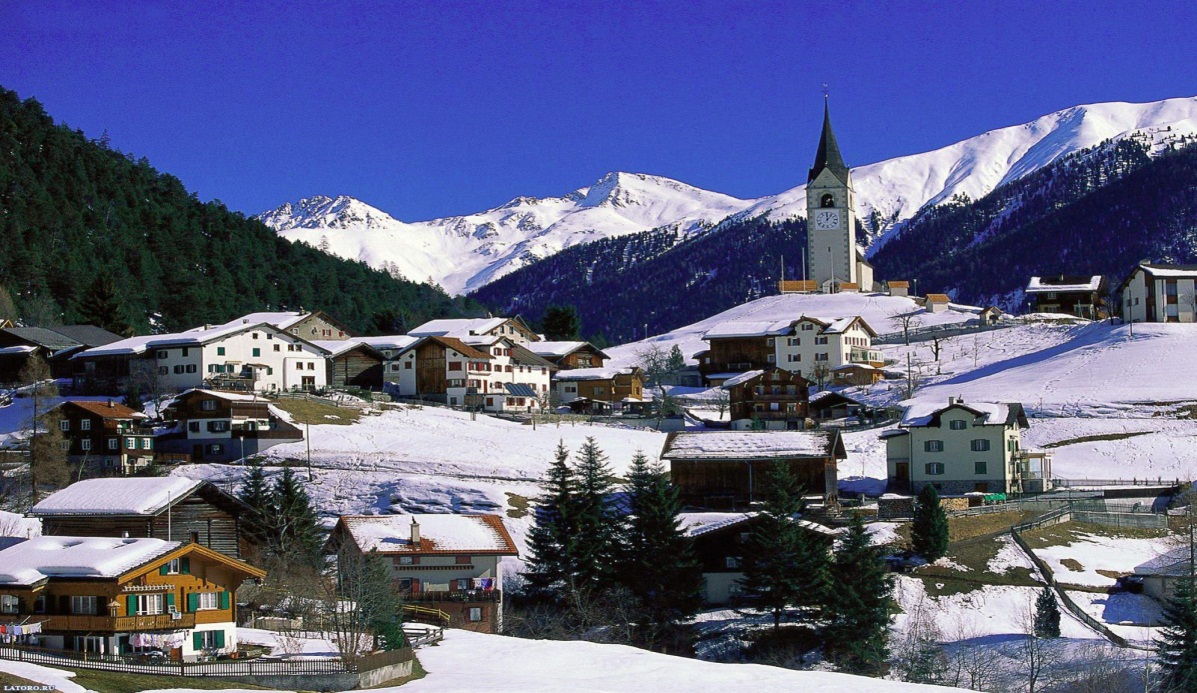 Die Schweiz ist ein föderalistischer, demokratischer Staat in Europa. Die Hauptstadt der Schweiz ist Bern.
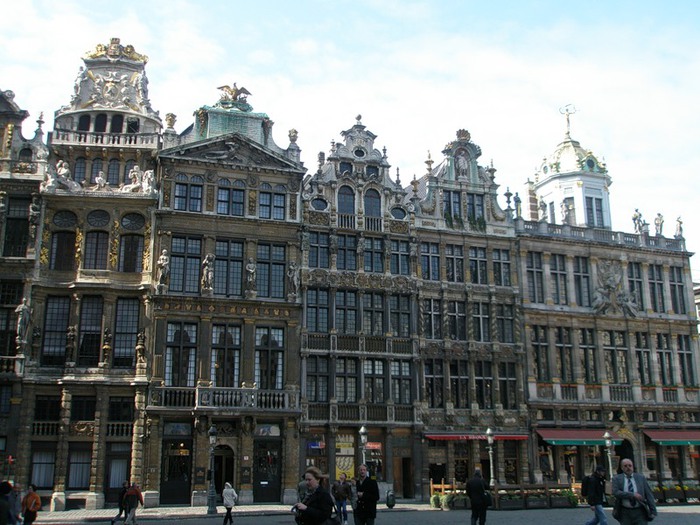 Luxemburg  ist ein Staat und eine parlamentarische Demokratie in Form einer konstitutionellen Monarchie im Westen Mitteleuropas.
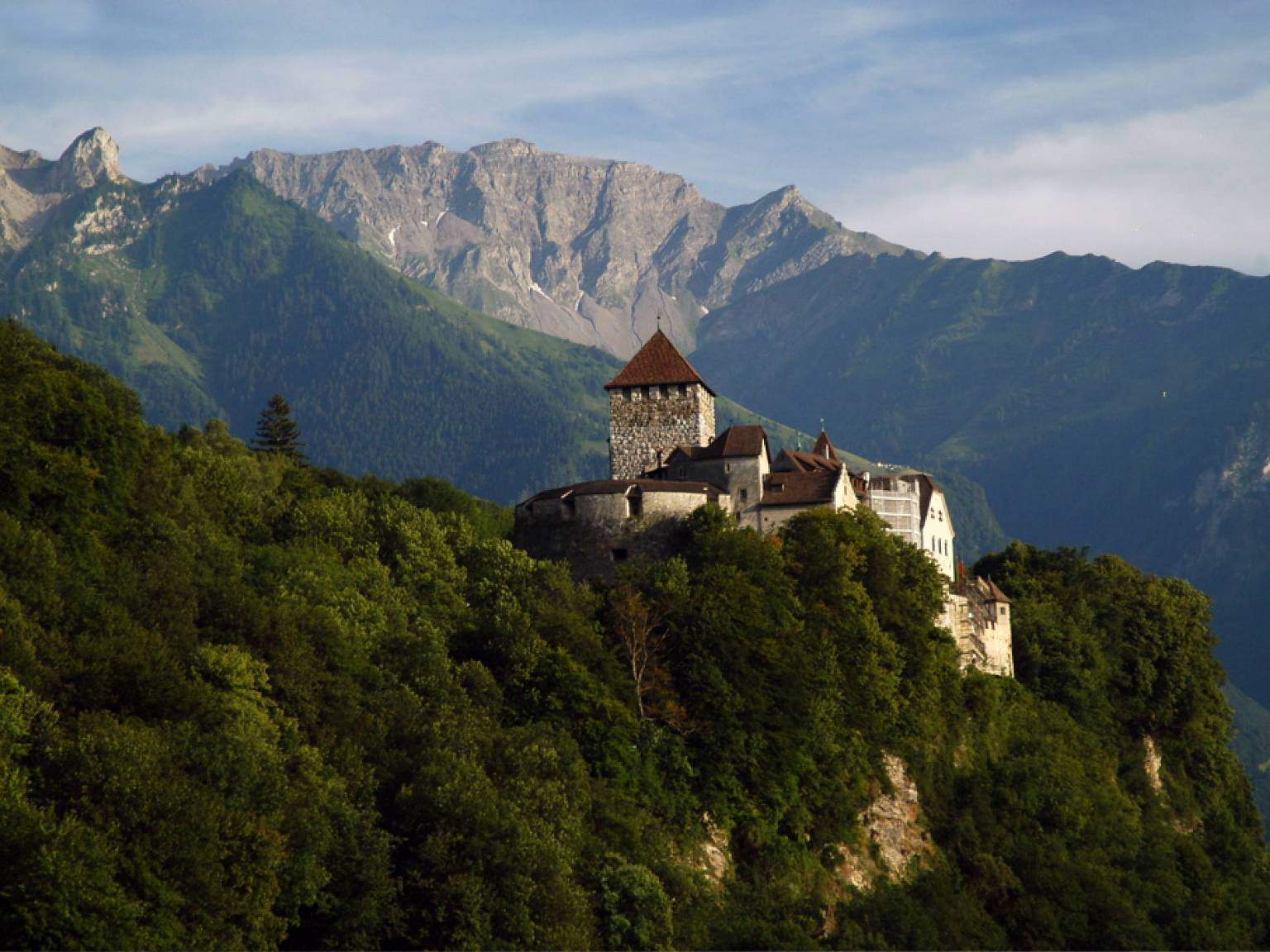 Liechtenstein  ist ein Fürstentum und Binnenstaat im Alpenraum Mitteleuropas. Die Hauptstadt Lichtenstein ist Vaduz.
План урока по теме  “Немецко говорящие страны”                                     Ход урокаI. Общая информация о немецко говорящих странах1.Географическое положение2.Ландшафт3.Реки, озёра, горыII. Рефераты учащихся1.Германия2.Австрия3.Швейцария4Лихтейштейн5. ЛюксембургIII. Подведение итогов урока, выводы.